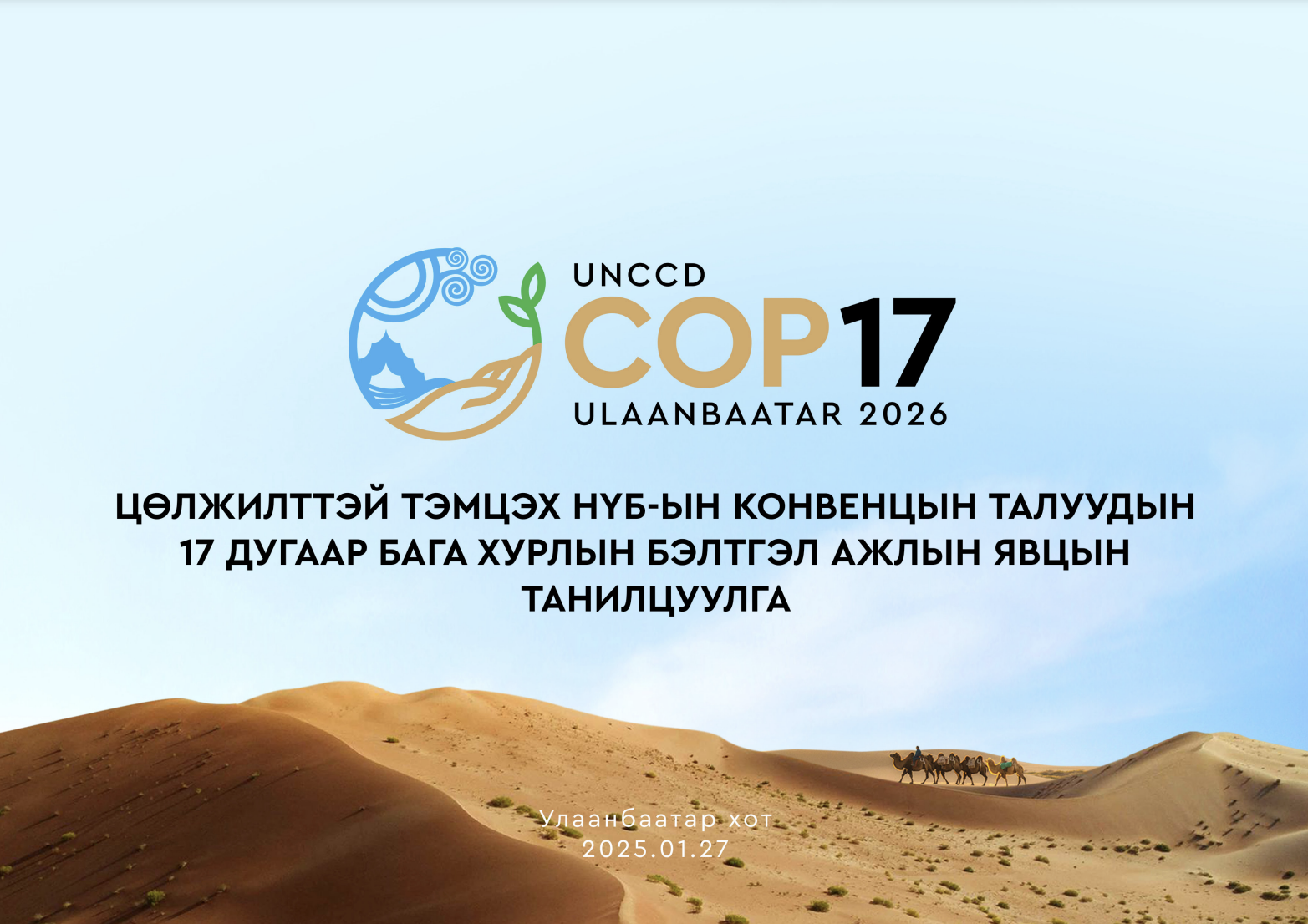 УЛААНБААТАР ХОТ 
2025.02.07
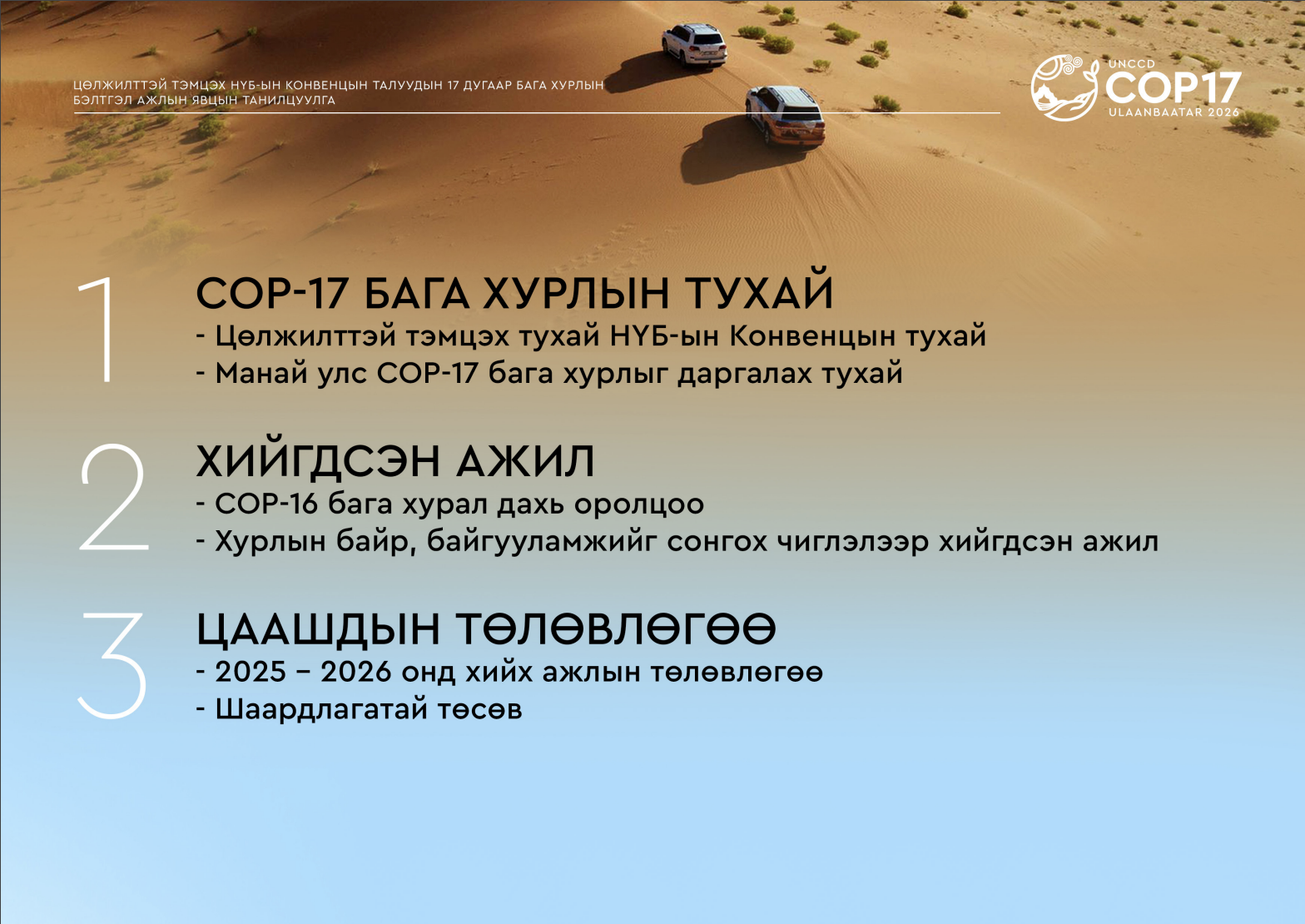 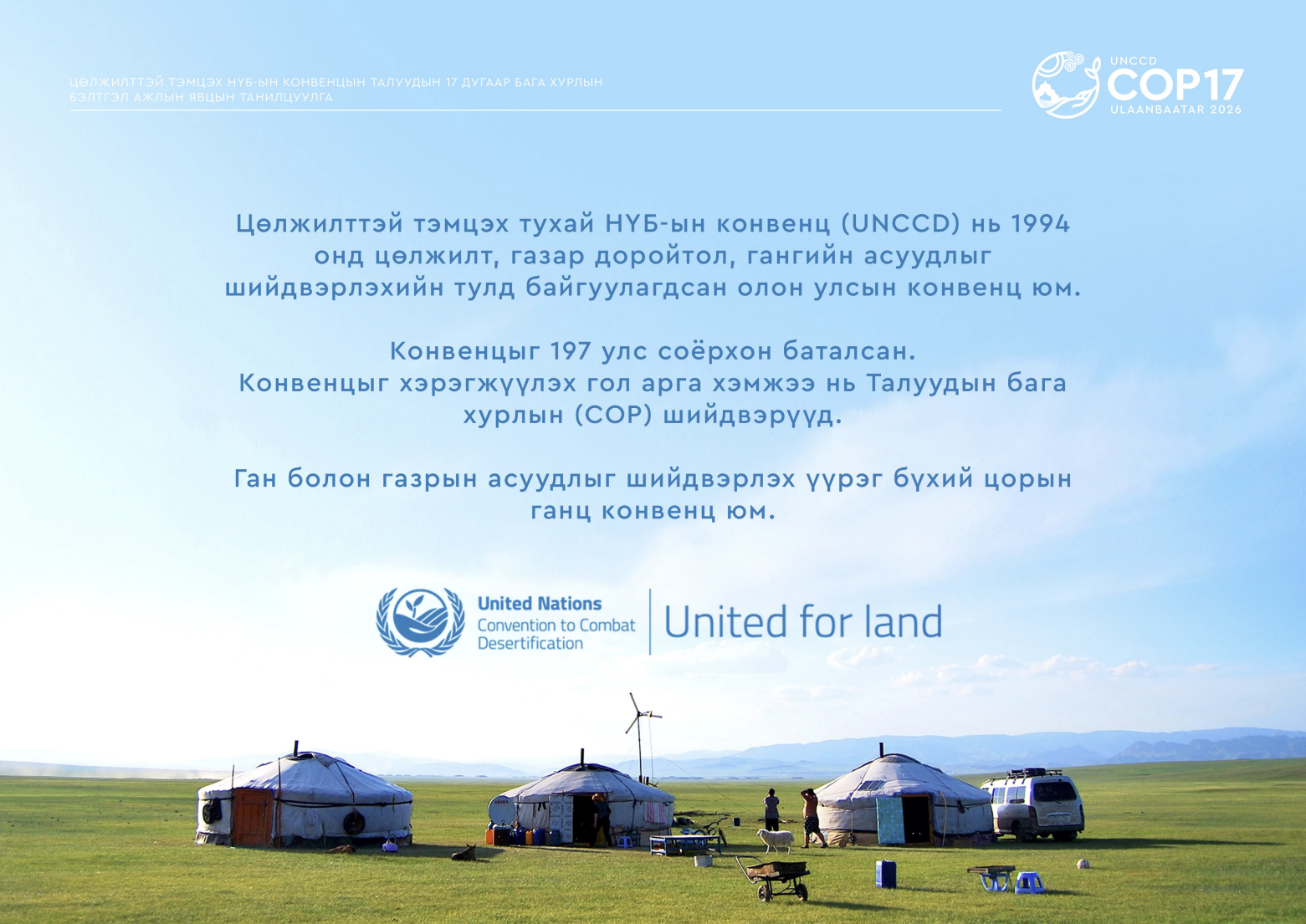 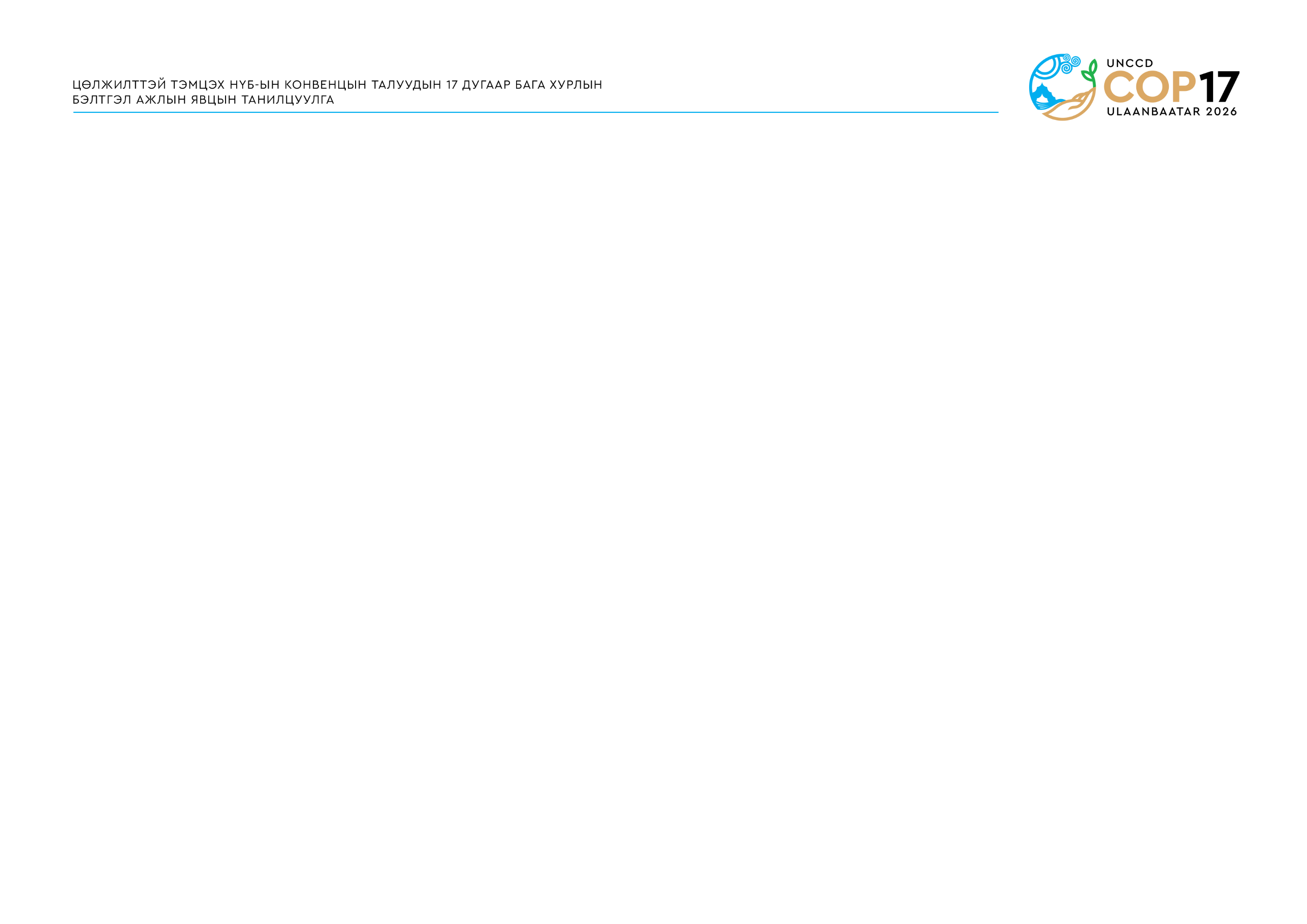 ЦӨЛЖИЛТТЭЙ ТЭМЦЭХ ТУХАЙ НҮБ-ЫН КОНВЕНЦ, БАГА ХУРАЛД ОРОЛЦОГЧДЫН МЭДЭЭЛЭЛ
COP17-д урьдчилсан байдлаар:
Үзэсгэлэн – 10+Рио3
Зэрэгцээ арга хэмжээ – 150 
Гарсан шийдвэр - 25
7000-10000 орчим төлөөлөгч
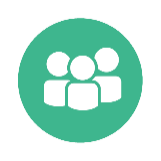 Үзэсгэлэн –Зэрэгцээ арга хэмжээ – 580
Гарсан шийдвэр - 35
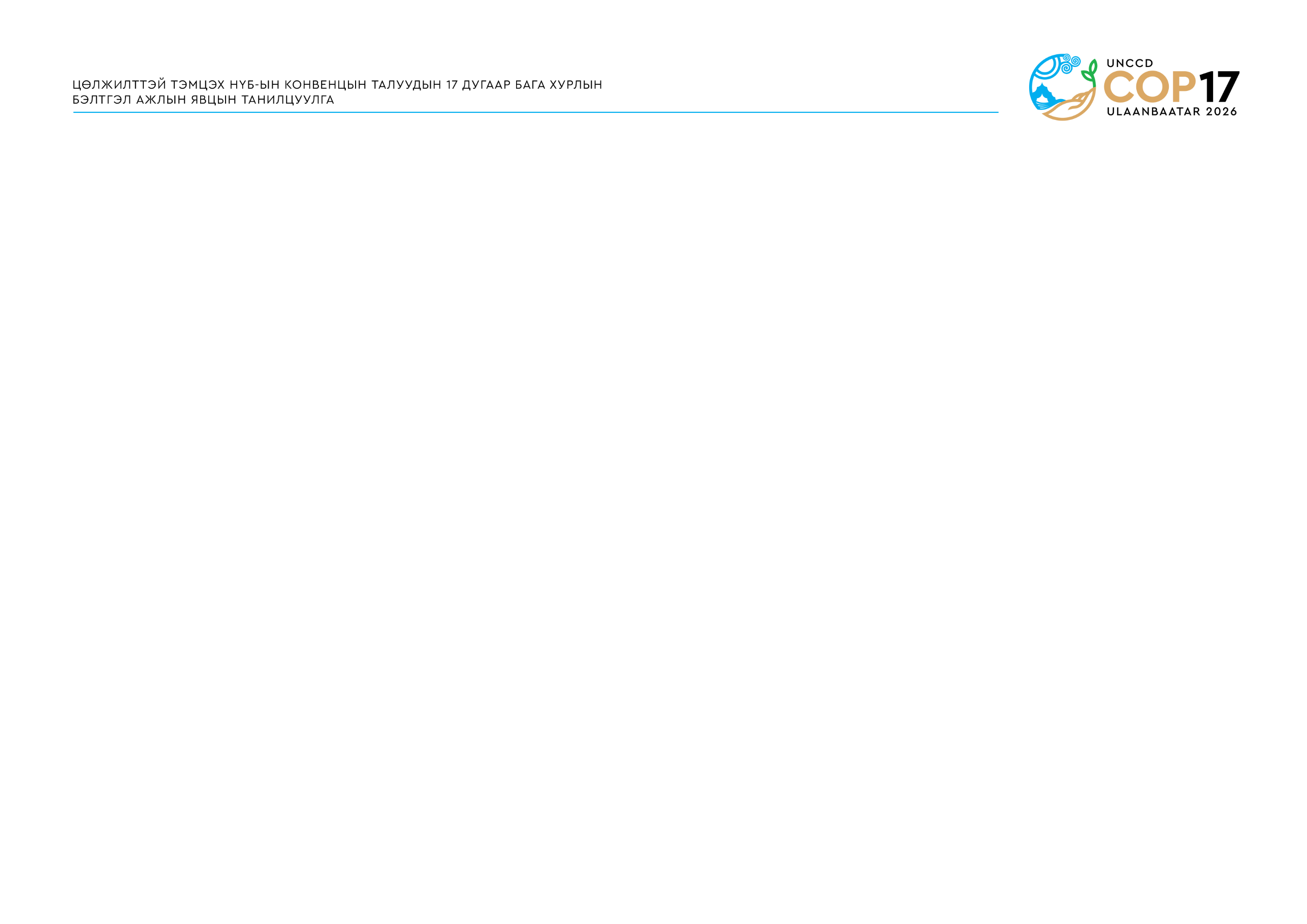 ӨМНӨХ СОР ХУРАЛ ЗОХИОН БАЙГУУЛАГДСАН УЛСУУД
COP1 – Итали Улс, Ром хот (1997)
COP2 –Сенегал Улс, Дакар хот (1998)
COP3 – Бразил Улс, Ресифе хот (1999)
COP4 – ХБНГУ, Бонн хот (2000)
COP5 – Швейцарын Холбооны Улс, Женев хот (2001)
COP6 – Куба Улс, Хавана хот (2003)
COP7 – Кени Улс, Найроби хот (2005)
COP8 – Испани Улс, Мадрид хот (2007)
COP9 – Аргентин Улс, Буэнос-Айрес хот (2009)
COP10 – БНСУ, Чанвон хот (2011)
COP11 – Намиби Улс, Виндхук хот (2013)
COP12 – Турк Улс, Анкара хот (2015)
COP13 – БНХАУ, Ордос хот (2017)
COP14 – БНЭУ, Шинэ Дэли хот (2019)
COP15 – Кот д’Ивуар Улс, Абижан хот (2021)
COP16 – Саудын Арабын Хаант Улс, Эр-Рияд хот (2024)
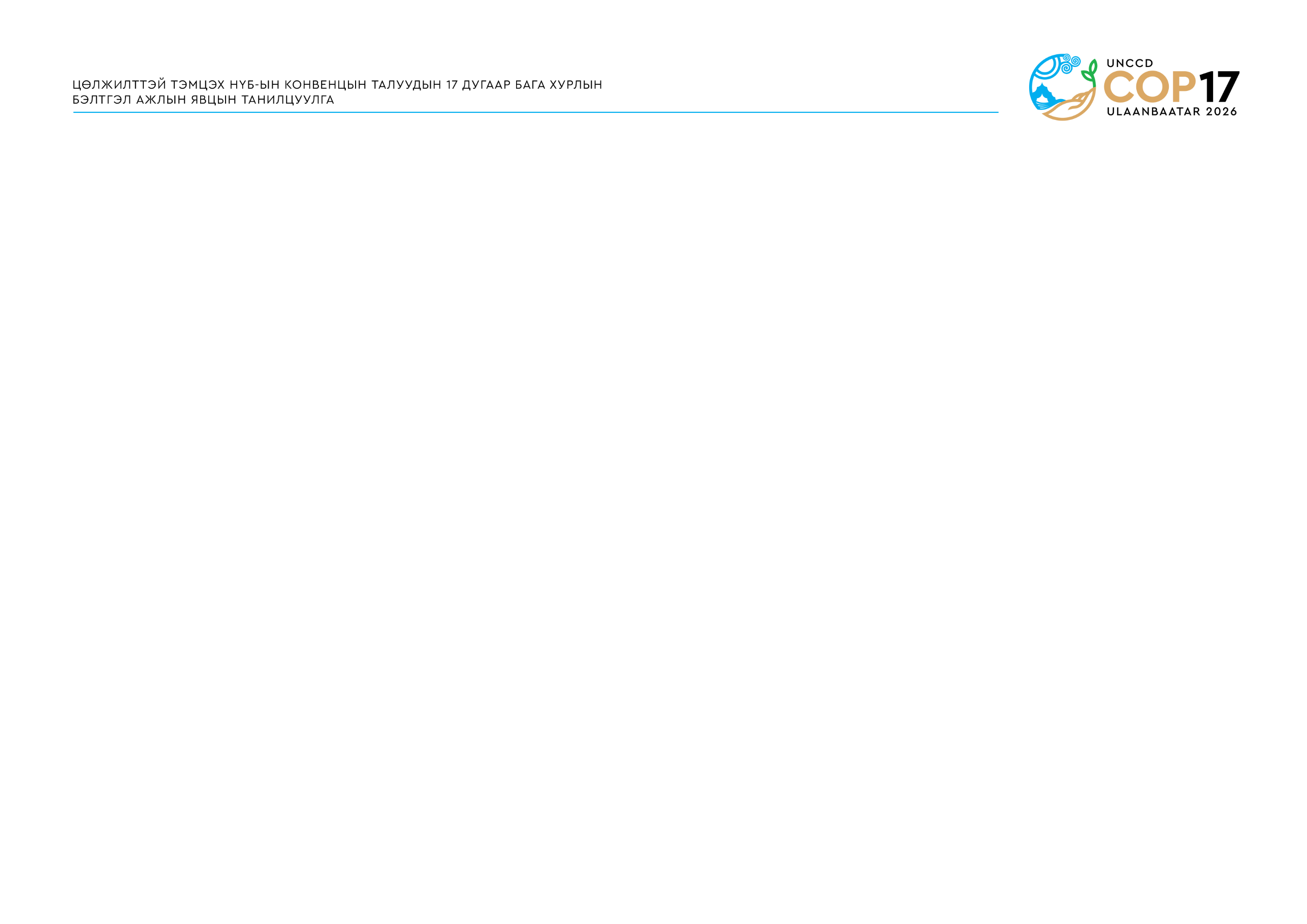 ӨМНӨХ СОР ХУРАЛ ЗОХИОН БАЙГУУЛАГДСАН УЛСУУД
2021 онд Глазгод болсон СОР26, 2022 онд Шарм-эль-Шейхд болсон СОР27, 2023 онд Дубайд болсон СОР28 болон 2024 онд Бакуд болсон СОР29 бага хуралд Монгол Улсын Ерөнхийлөгч У.Хүрэлсүх оролцсон
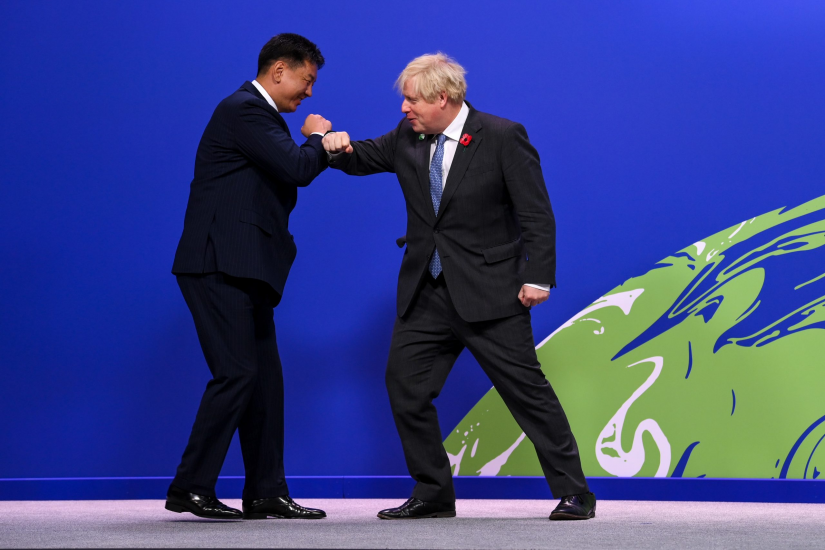 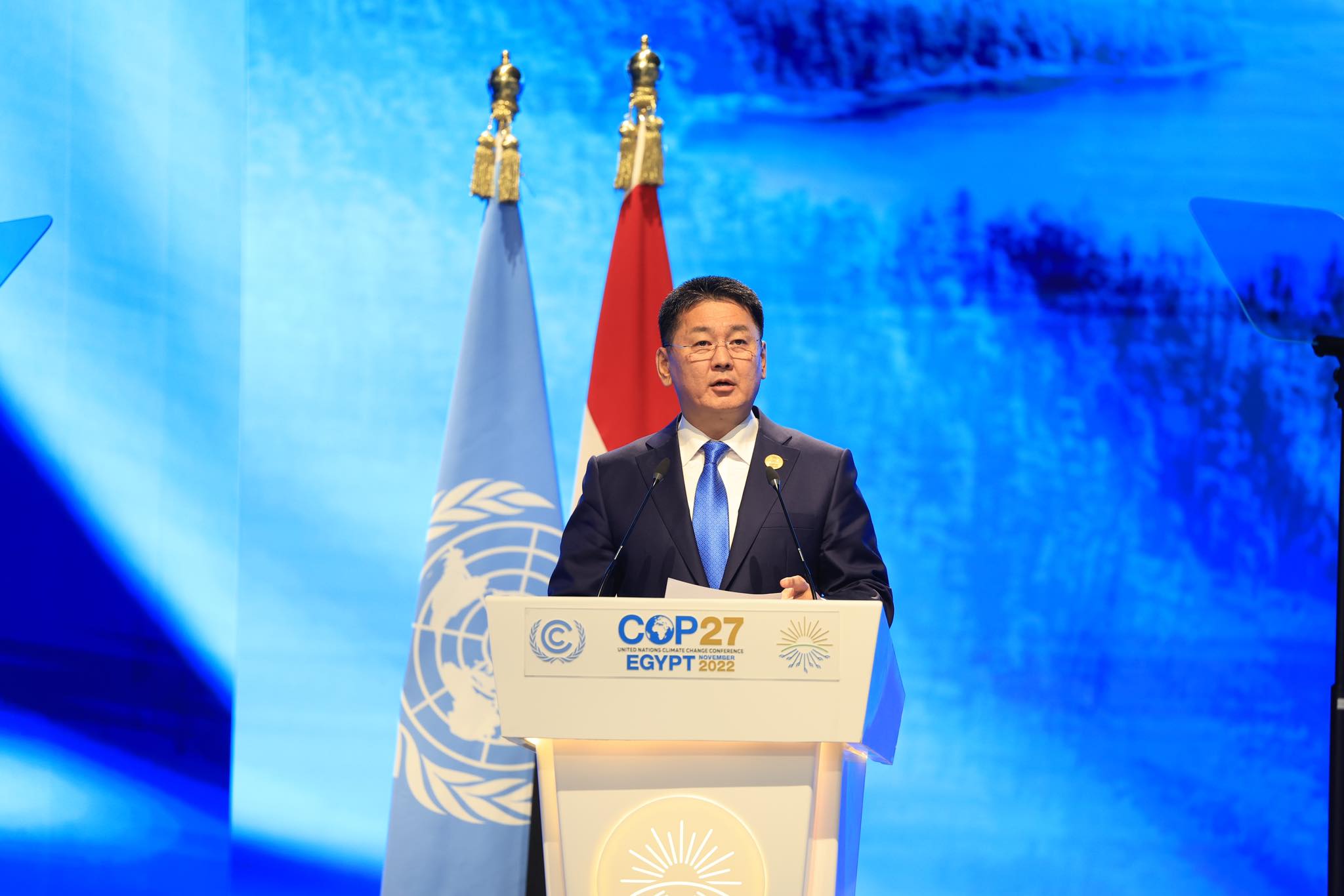 Глазго хот. 2021 он
Шарм-эль-Шейх хот. 2022 он
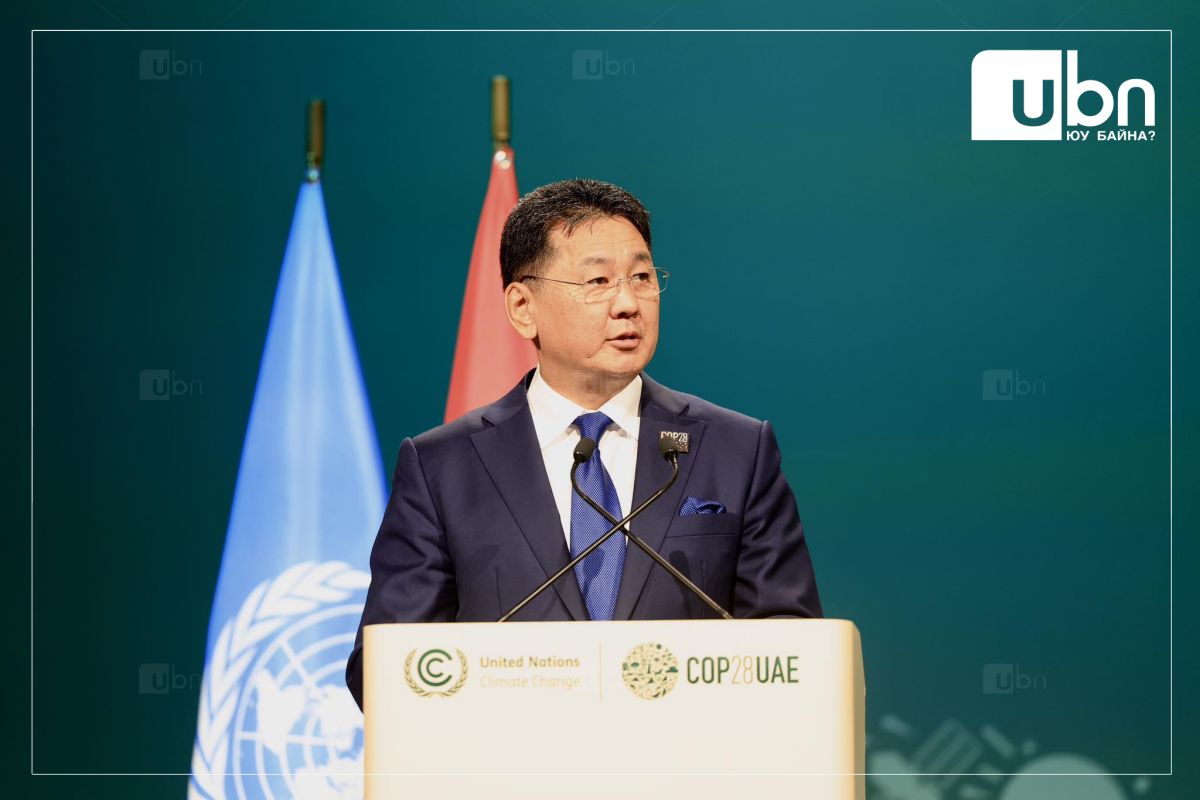 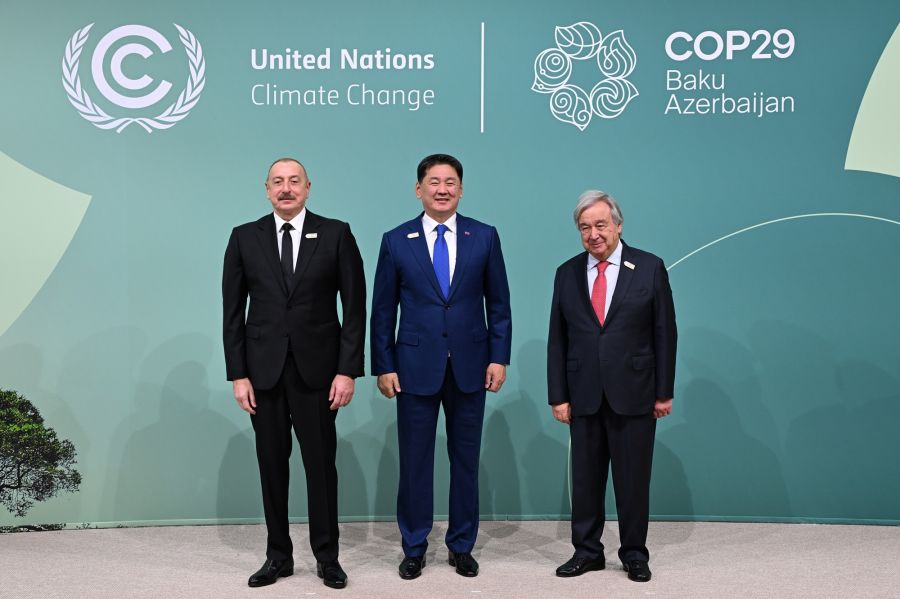 Дубай хот. 2023 он
Баку хот. 2024 он
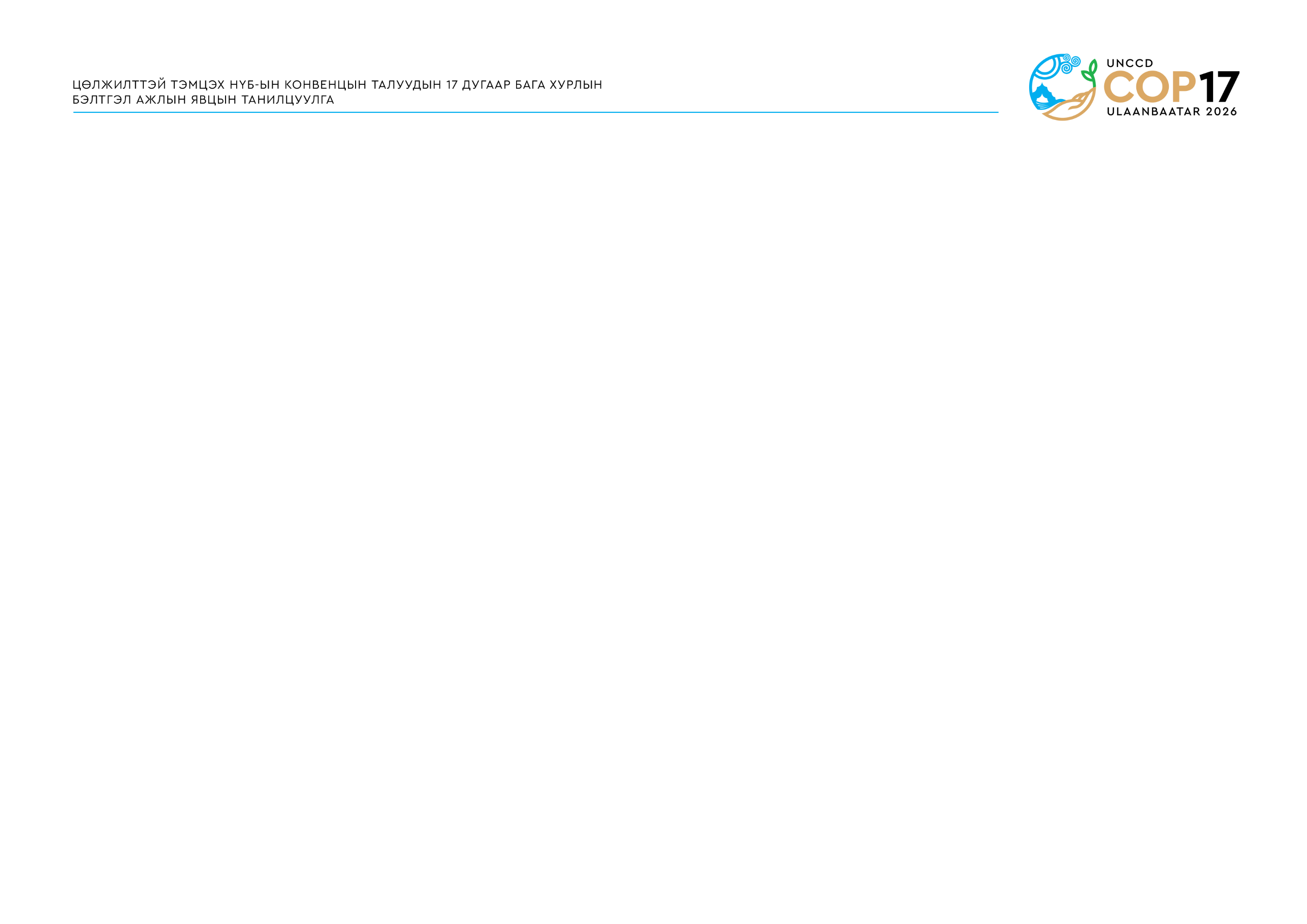 ӨМНӨХ СОР ХУРАЛ ЗОХИОН БАЙГУУЛАГДСАН УЛСУУД
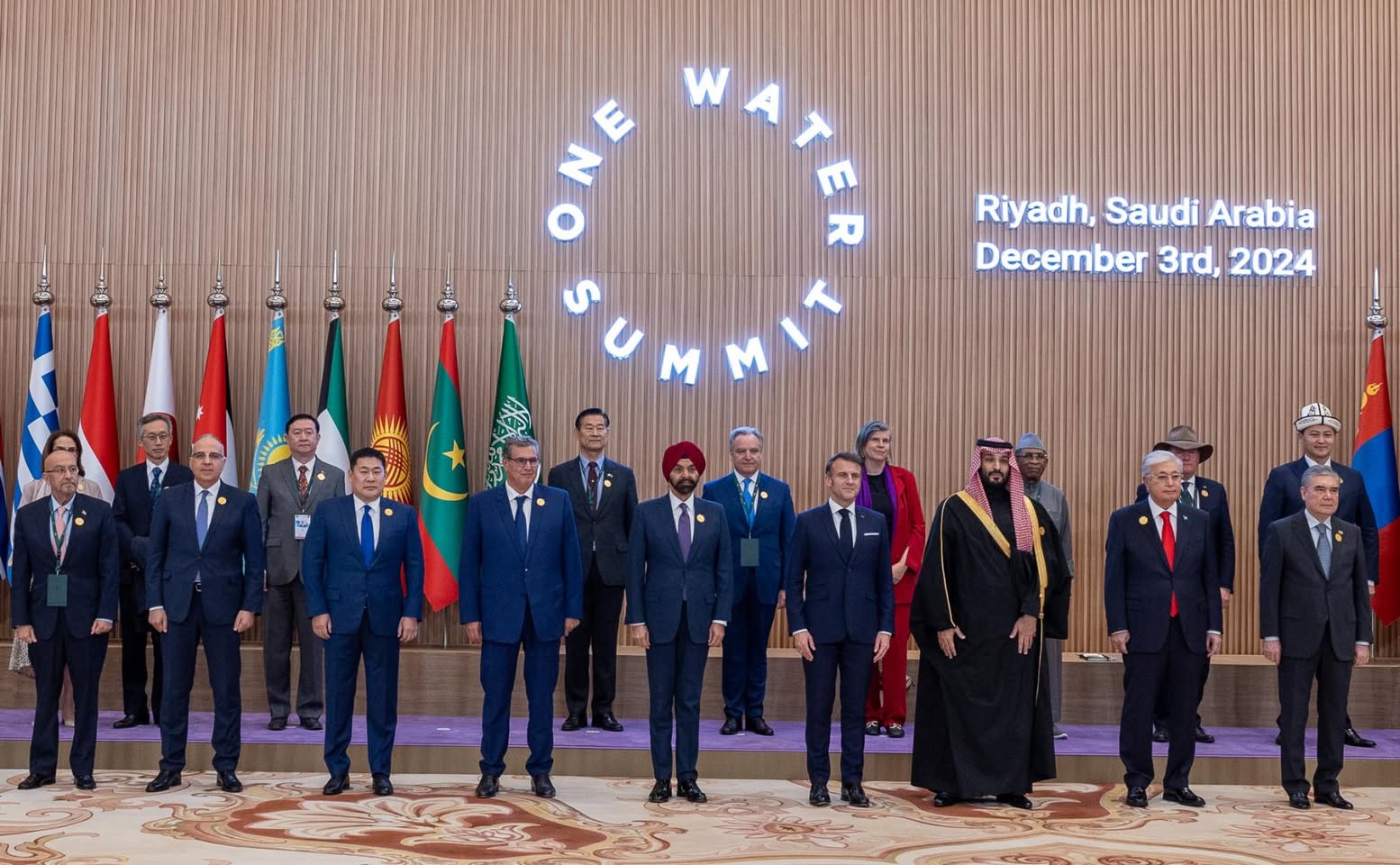 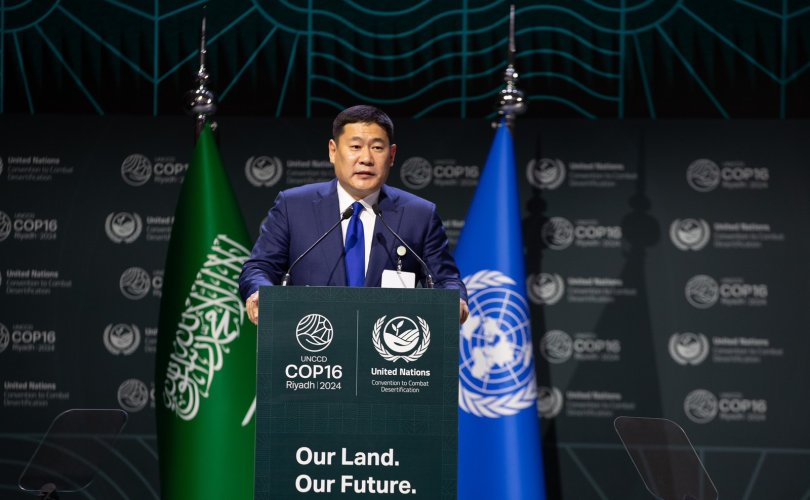 ЕРӨНХИЙ САЙД Л.ОЮУН-ЭРДЭНЭ 
СОР-16 БАГА ХУРЛЫН НЭЭЛТИЙН АЖИЛЛАГААНД ОРОЛЦОЖ, ҮГ ХЭЛЭВ
ЕРӨНХИЙ САЙД Л.ОЮУН-ЭРДЭНЭ 
УСНЫ ДЭЭД ТҮВШНИЙ УУЛЗАЛТАД ОРОЛЦОЖ, ҮГ ХЭЛЭВ
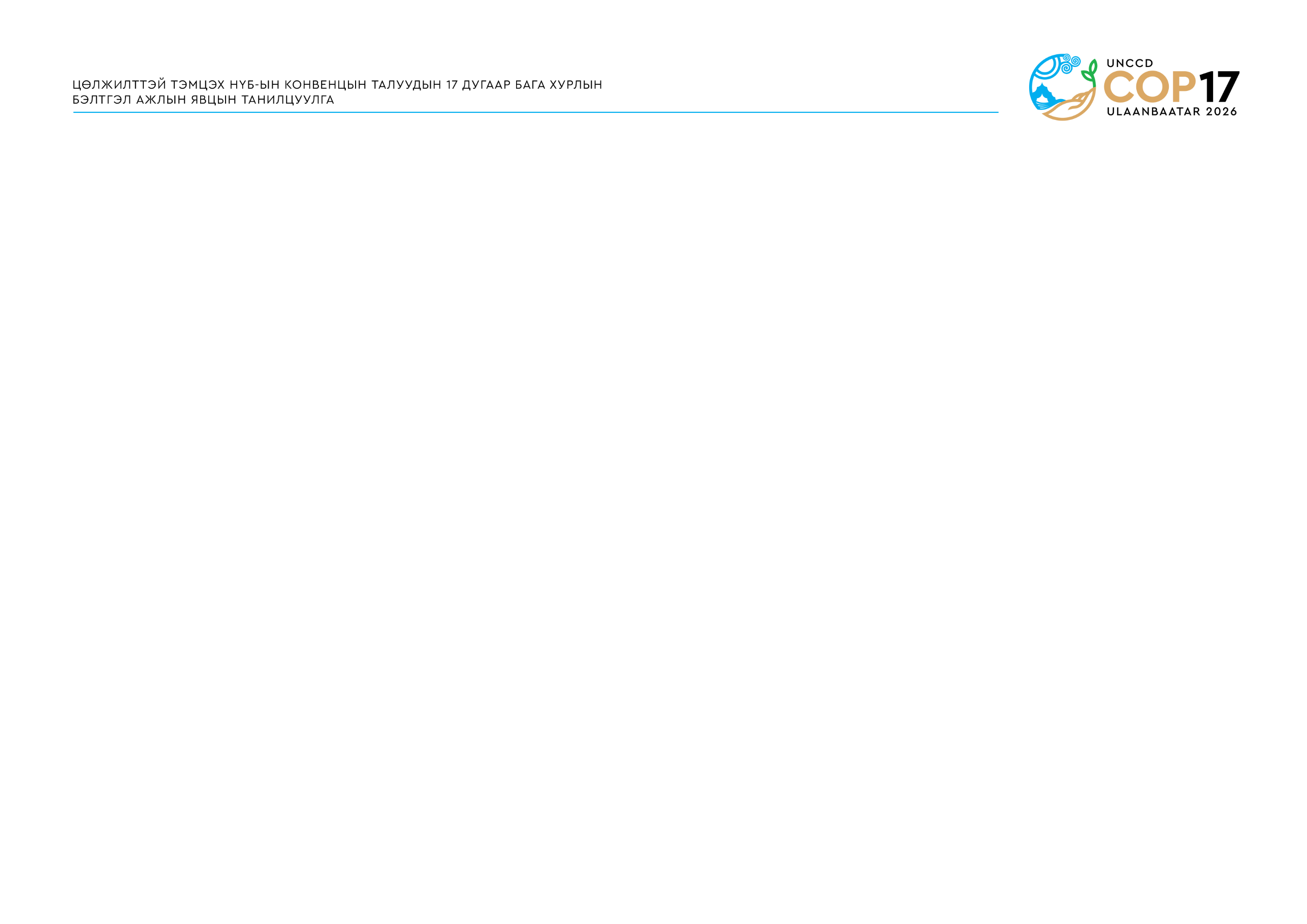 ЦЭНХЭР БҮС / BLUE ZONE
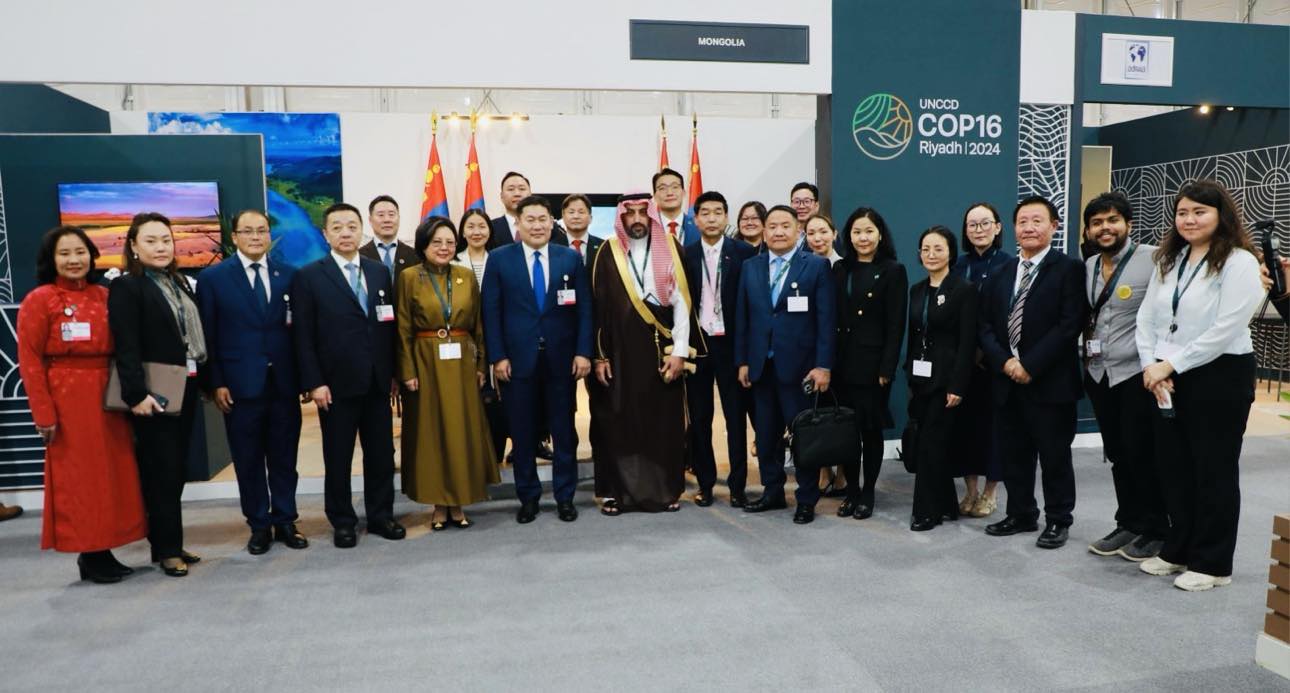 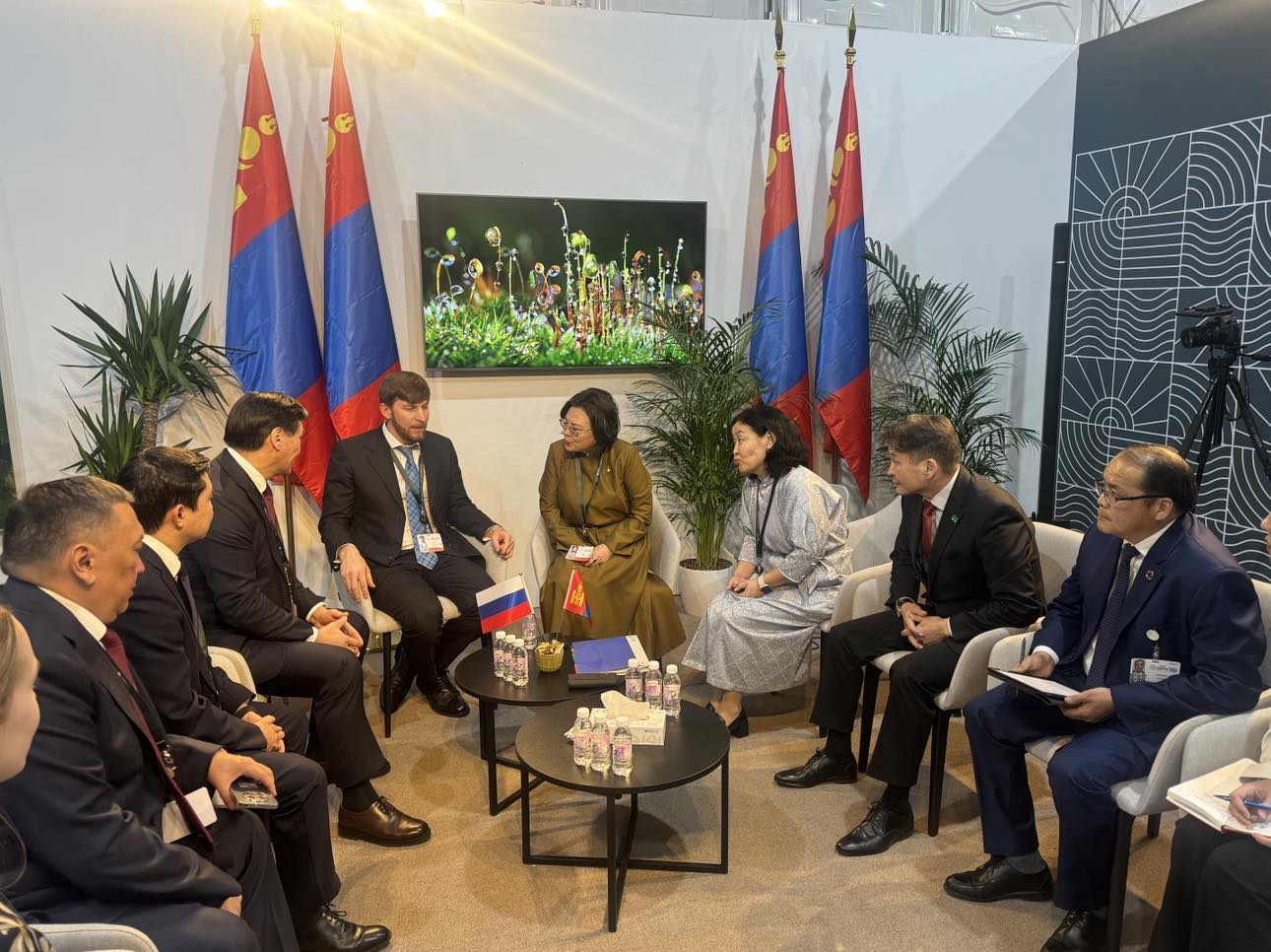 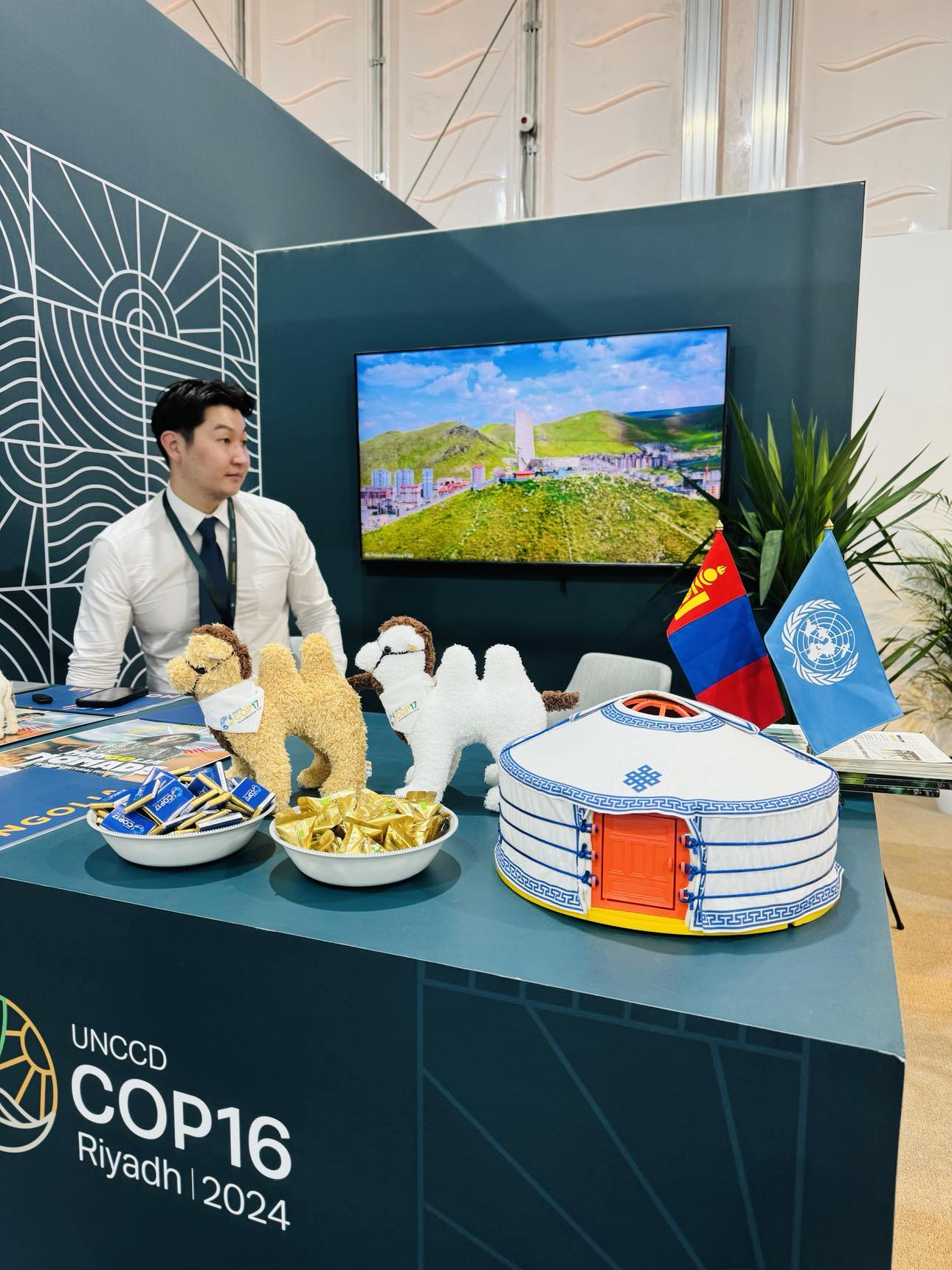 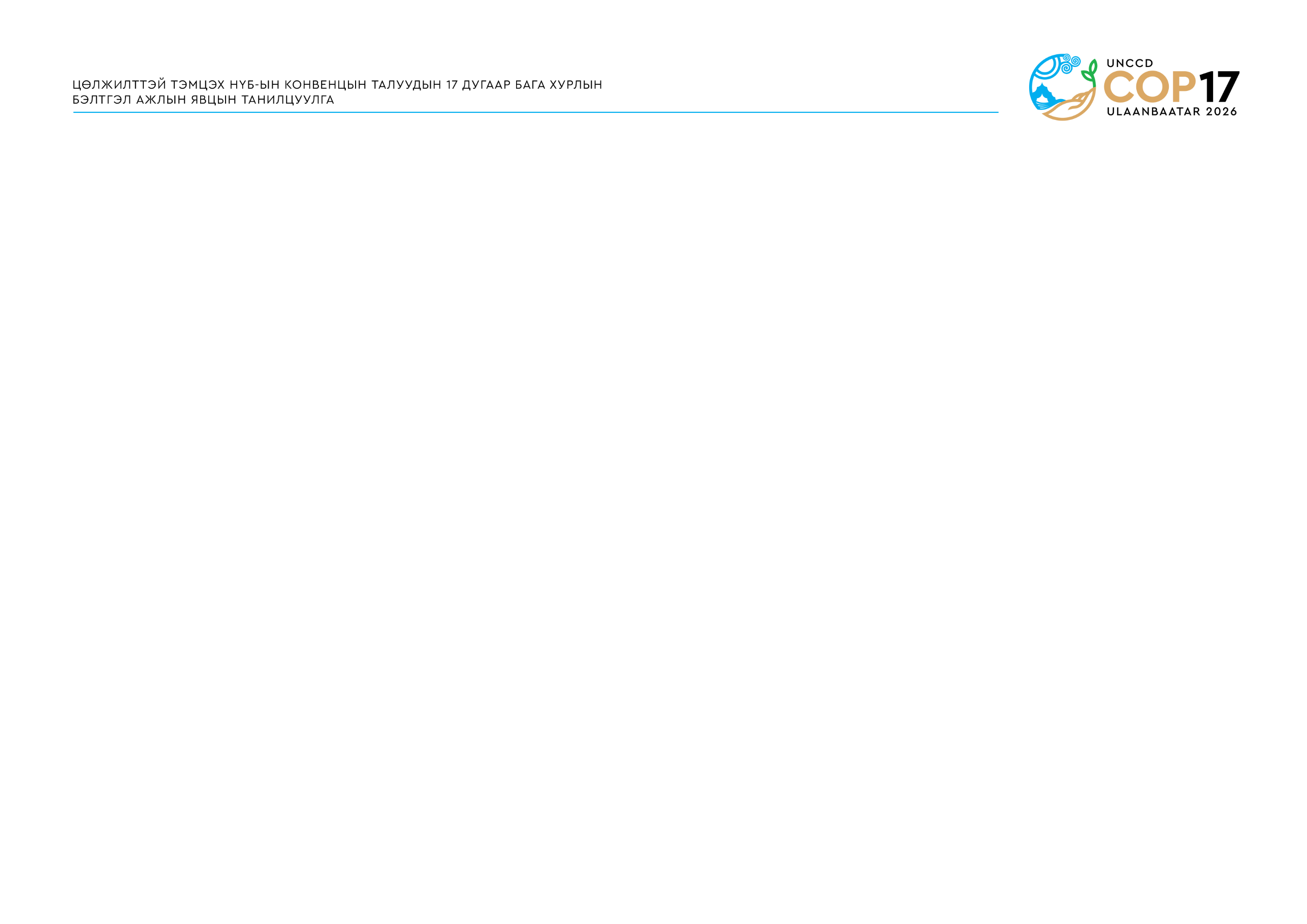 НОГООН БҮС / GREEN ZONE
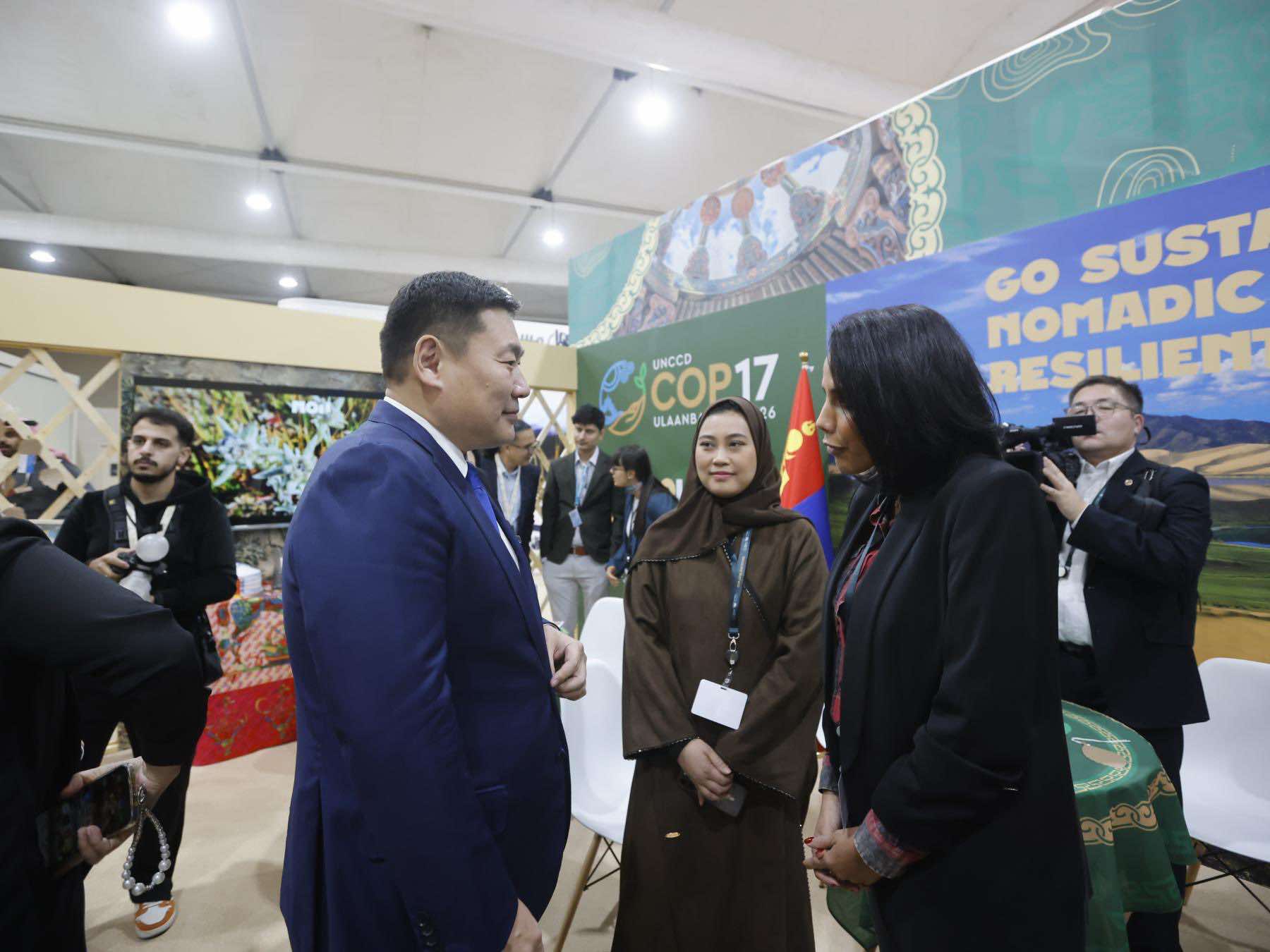 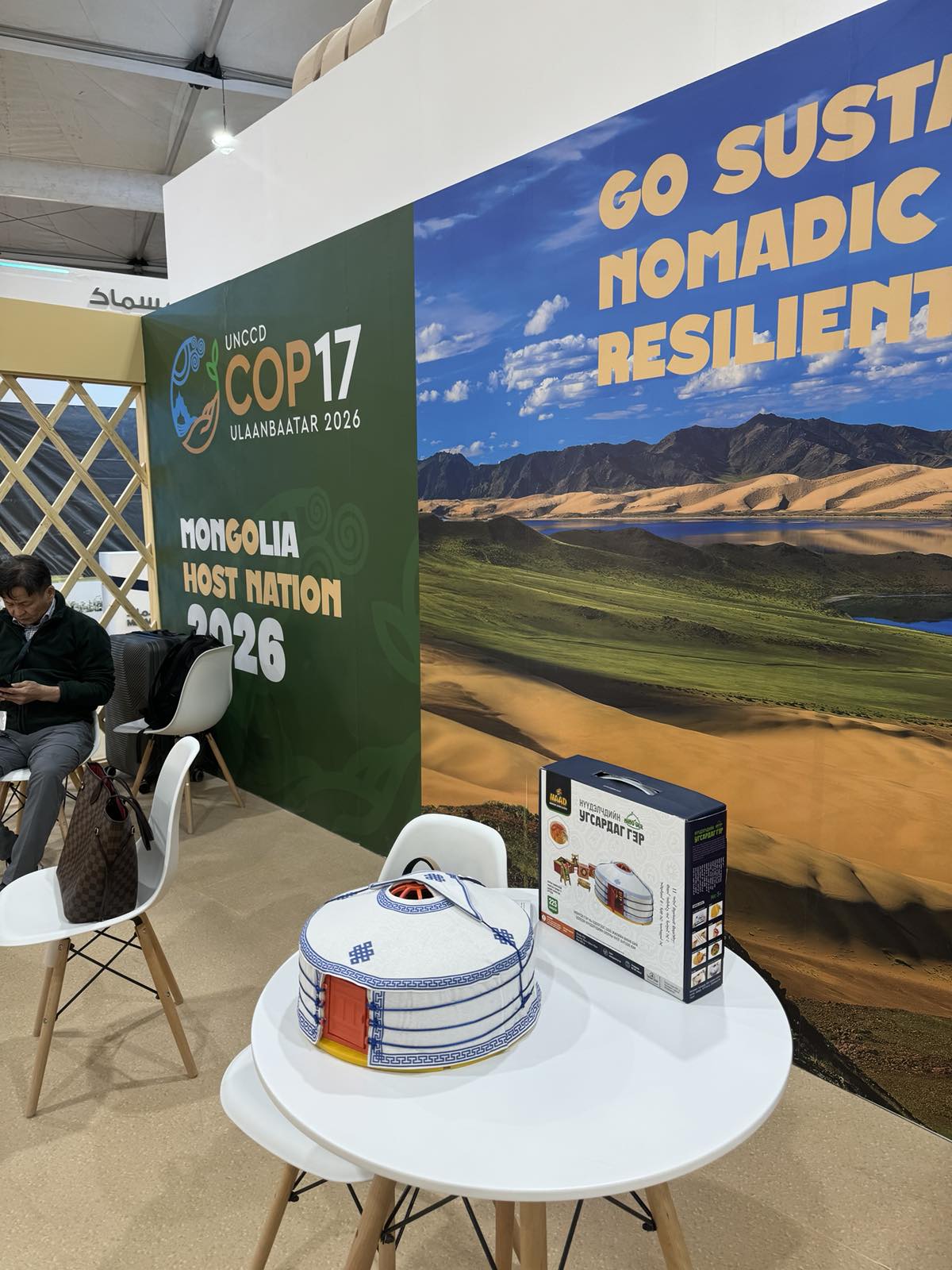 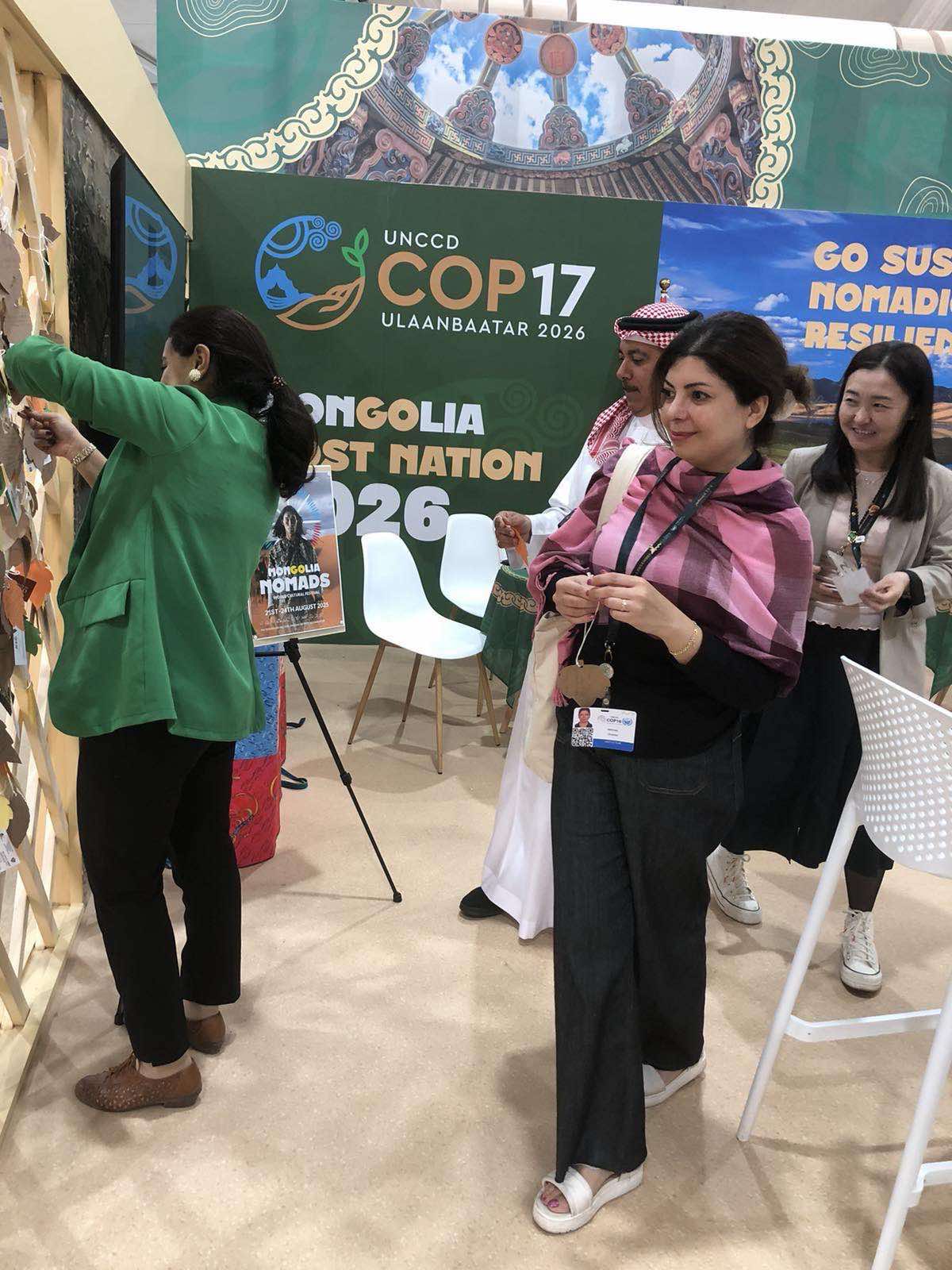 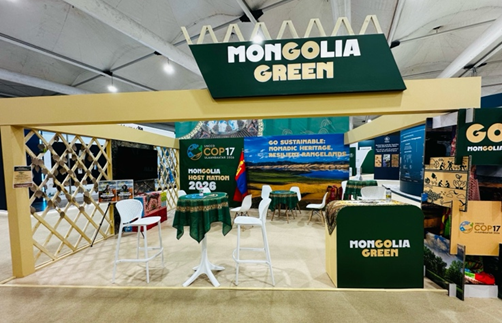 Уриа: “Тогтвортой хөгжлийн төлөө: Нүүдэлчдийн Өв, Уур амьсгалын өөрчлөлтөд тэсвэртэй Бэлчээр”
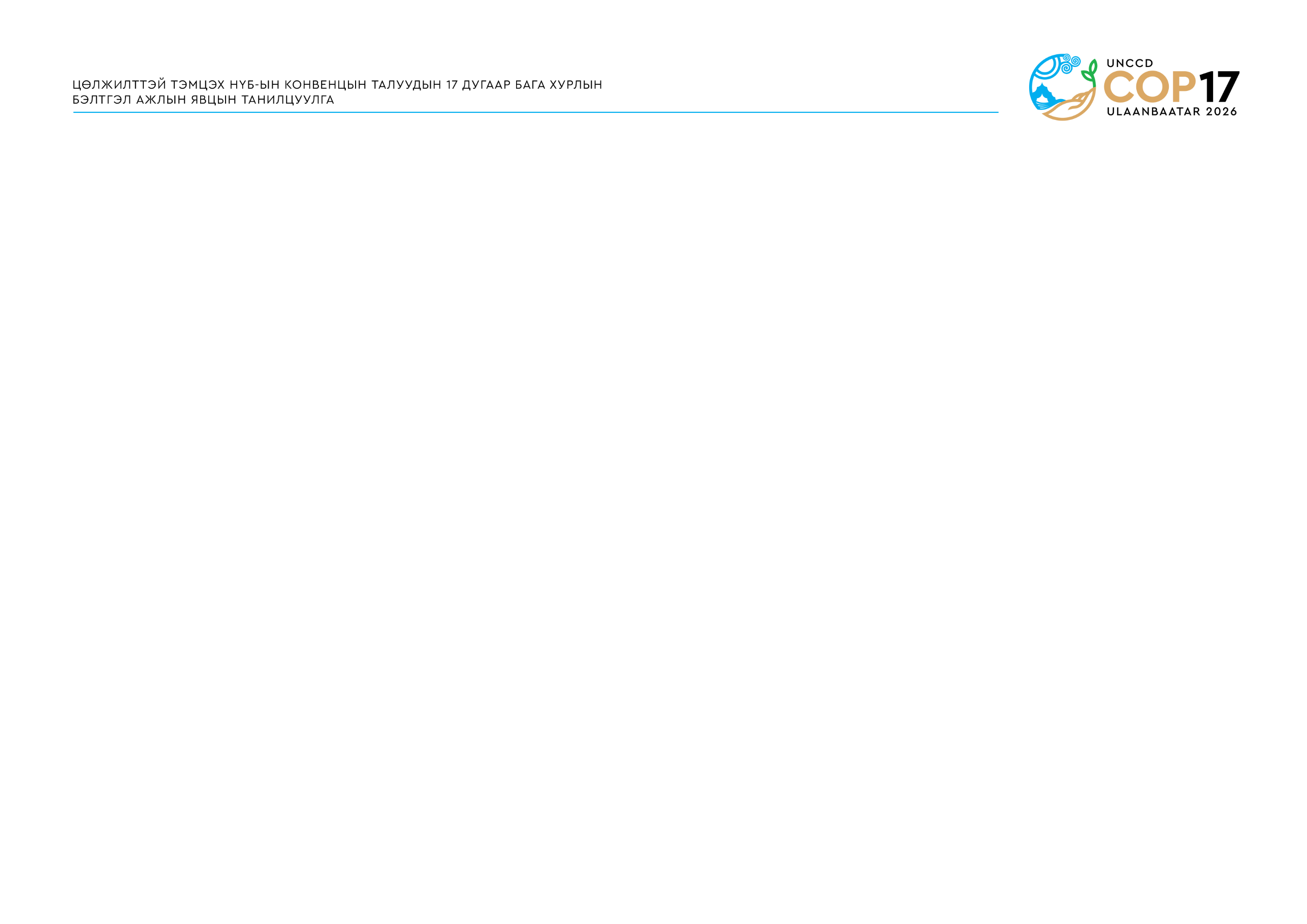 УУЛЗАЛТУУД
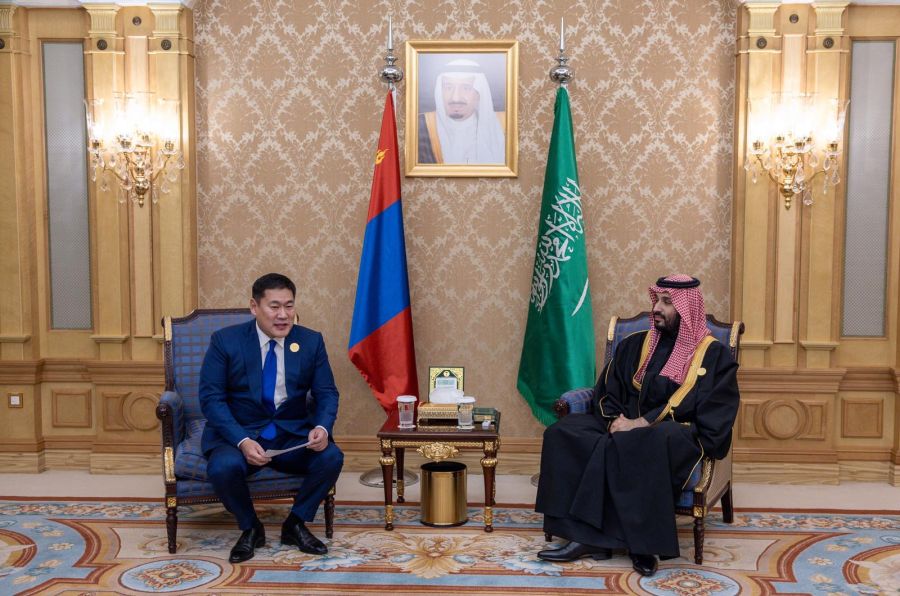 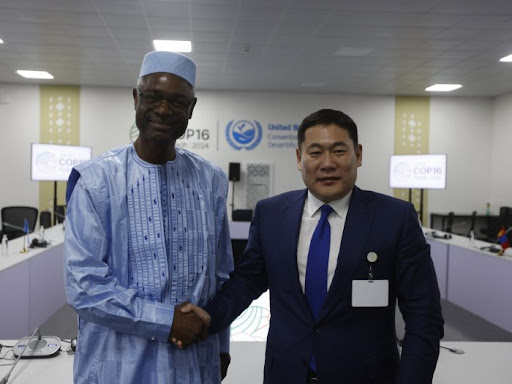 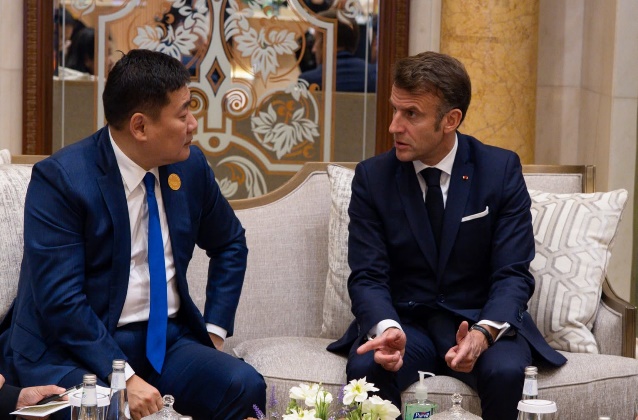 Францын Ерөнхийлөгч Эмануэль Макрон
Саудын Арабын Угсаа Залгамжлах Ханхүү  Мохамед Бин Салман
ЦТНҮБК-ын НБД Ибрахим Тио
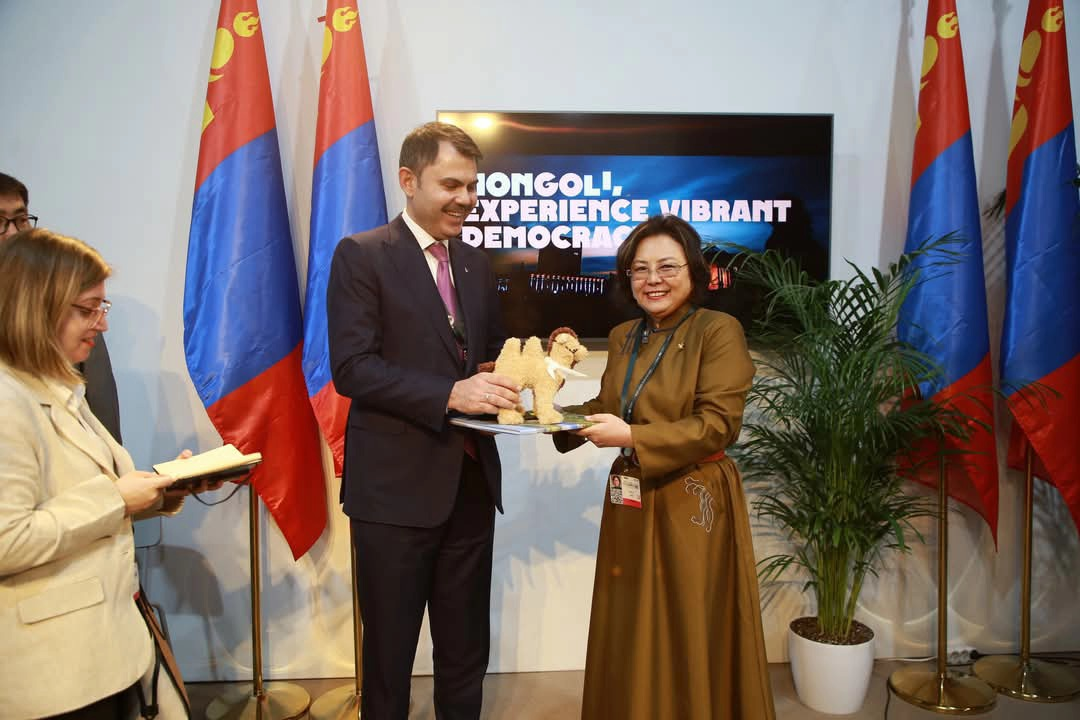 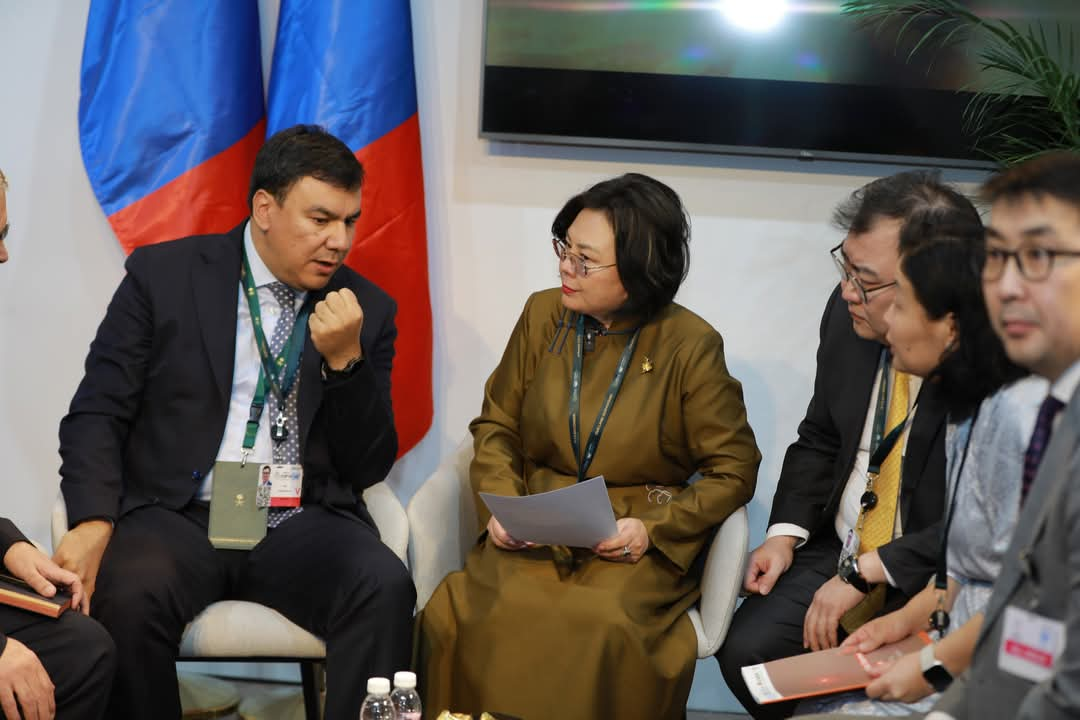 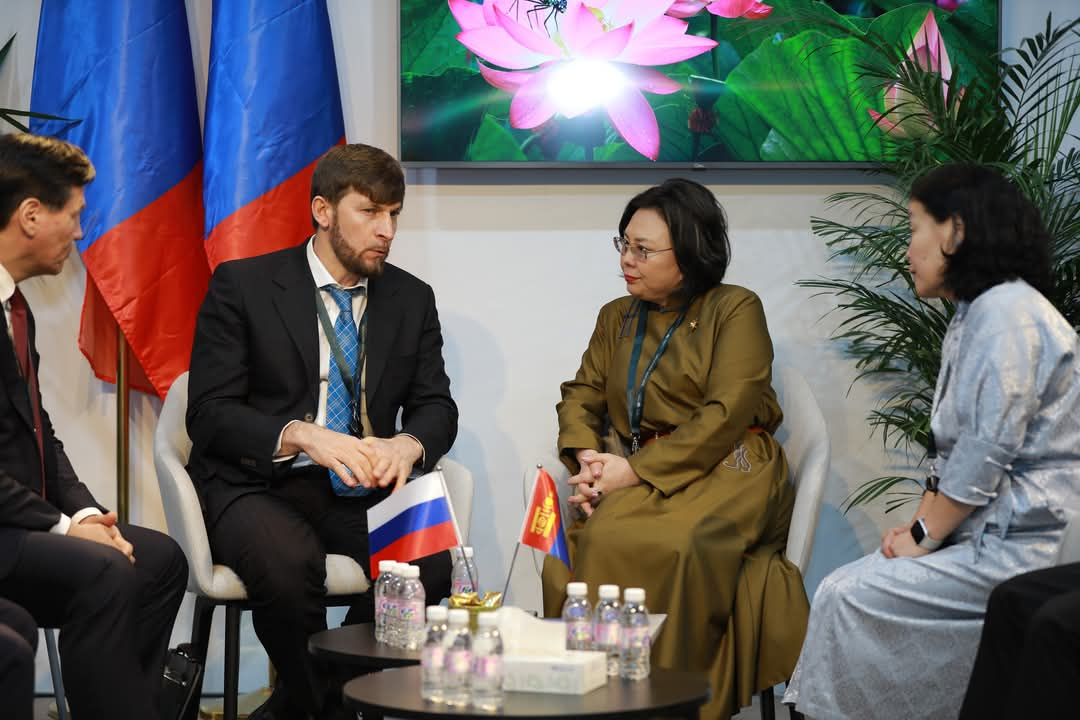 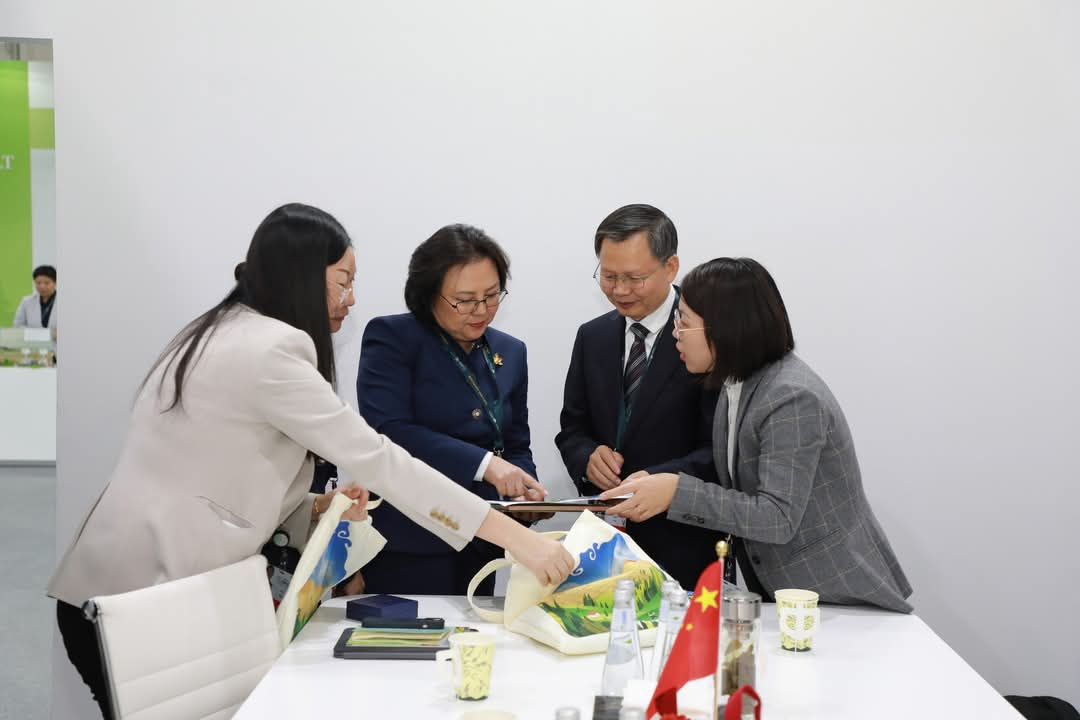 Турк Улсын Байгаль орчин, хот төлөвлөлтийн сайд 
Мурат Курум
Узбекистаны Экологи, Байгаль хамгаалал, уур амьсгалын өөрчлөлтийн сайд Азиз Абдухакимов
ОХУ-ын БНХалимаг Улсын Тэргүүн Бату Хасиков, ОХУ-ын уур амьсгалын тусгай элч Руслан Эдельгериев
БНХАУ-ын Ой, бэлчээрийн газрын дэд дарга 
Тан Фэн Лин
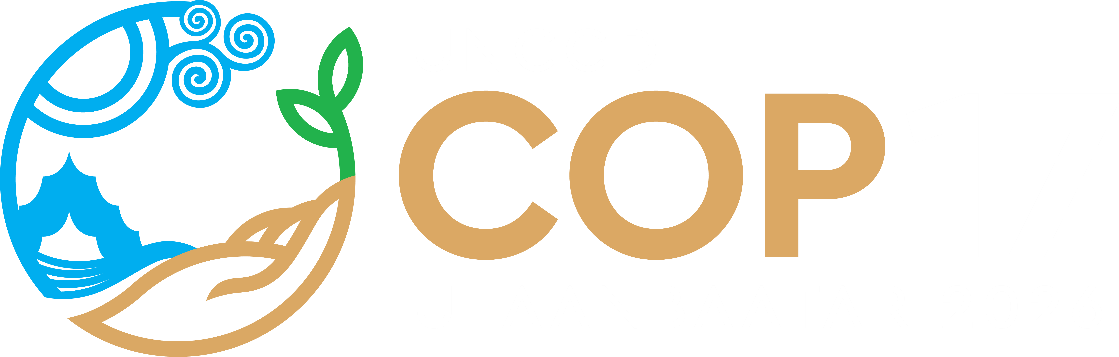 БЭЛТГЭЛ АЖЛЫН ХҮРЭЭНД ХИЙГДСЭН АЖИЛ
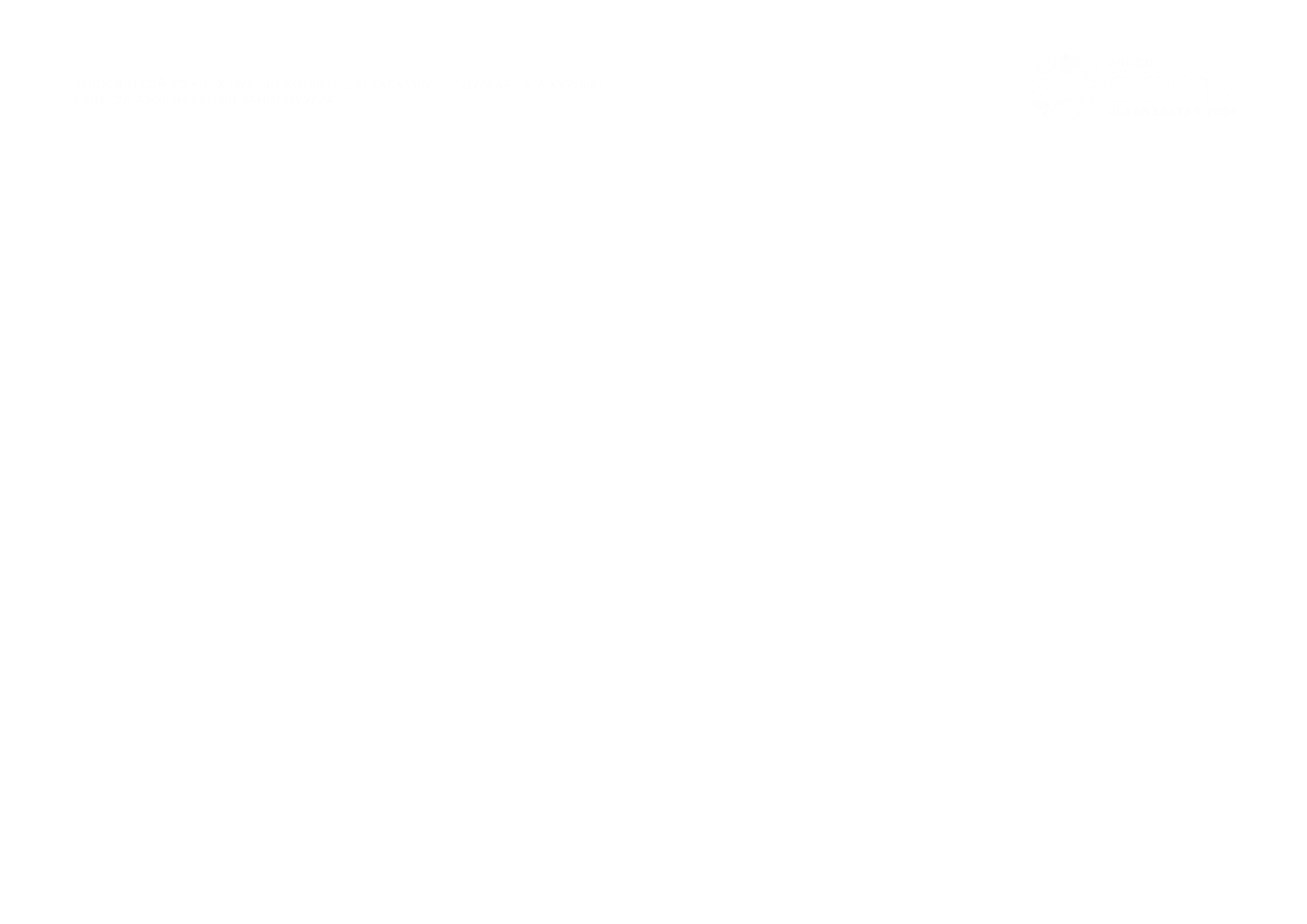 ЦЭНХЭР БҮС / BLUE ZONE
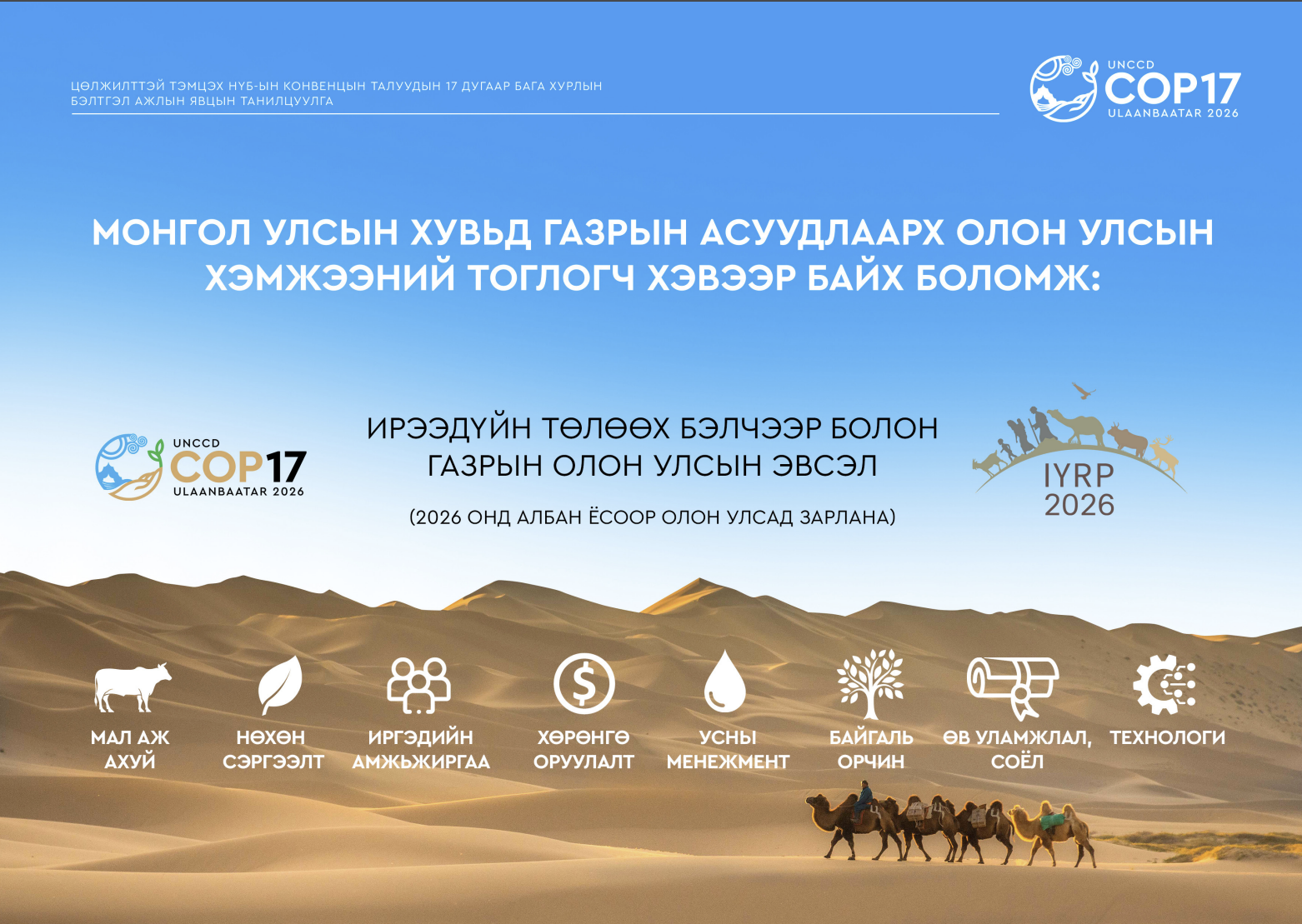 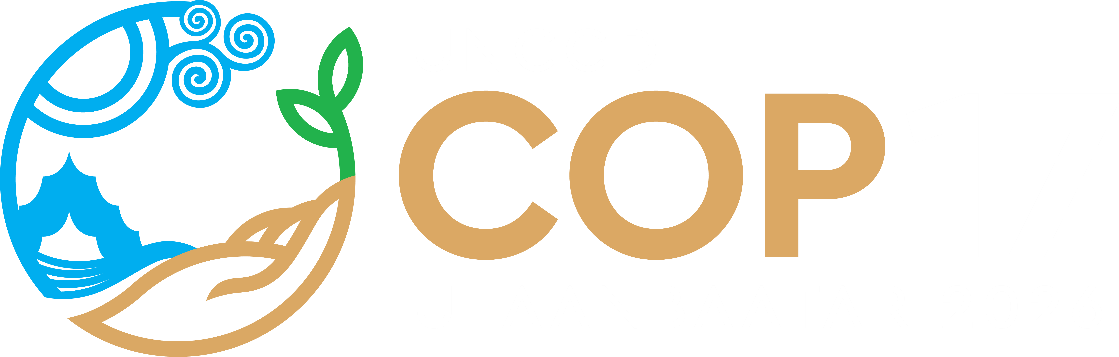 ЦААШДЫН ТӨЛӨВЛӨГӨӨ
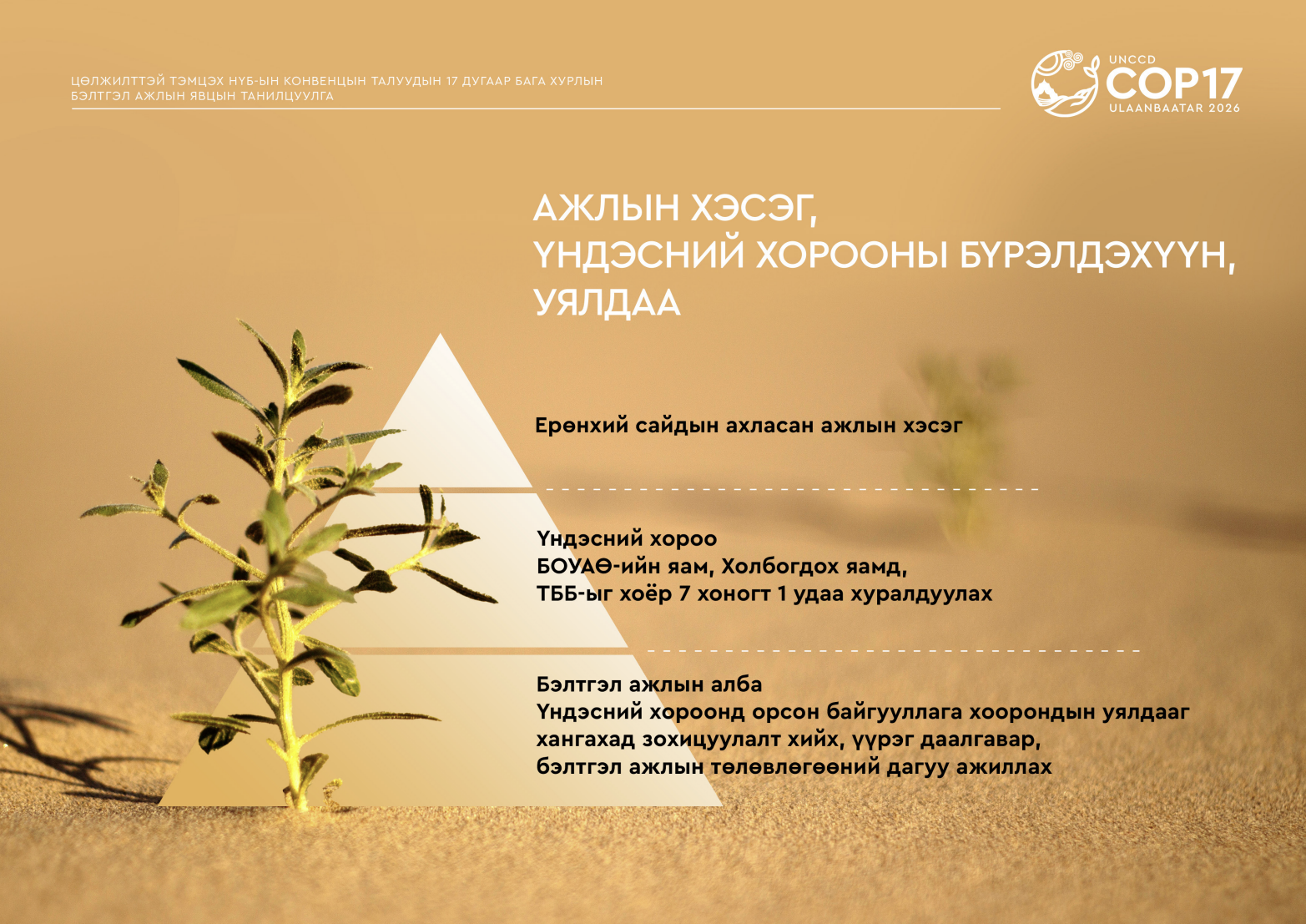 A
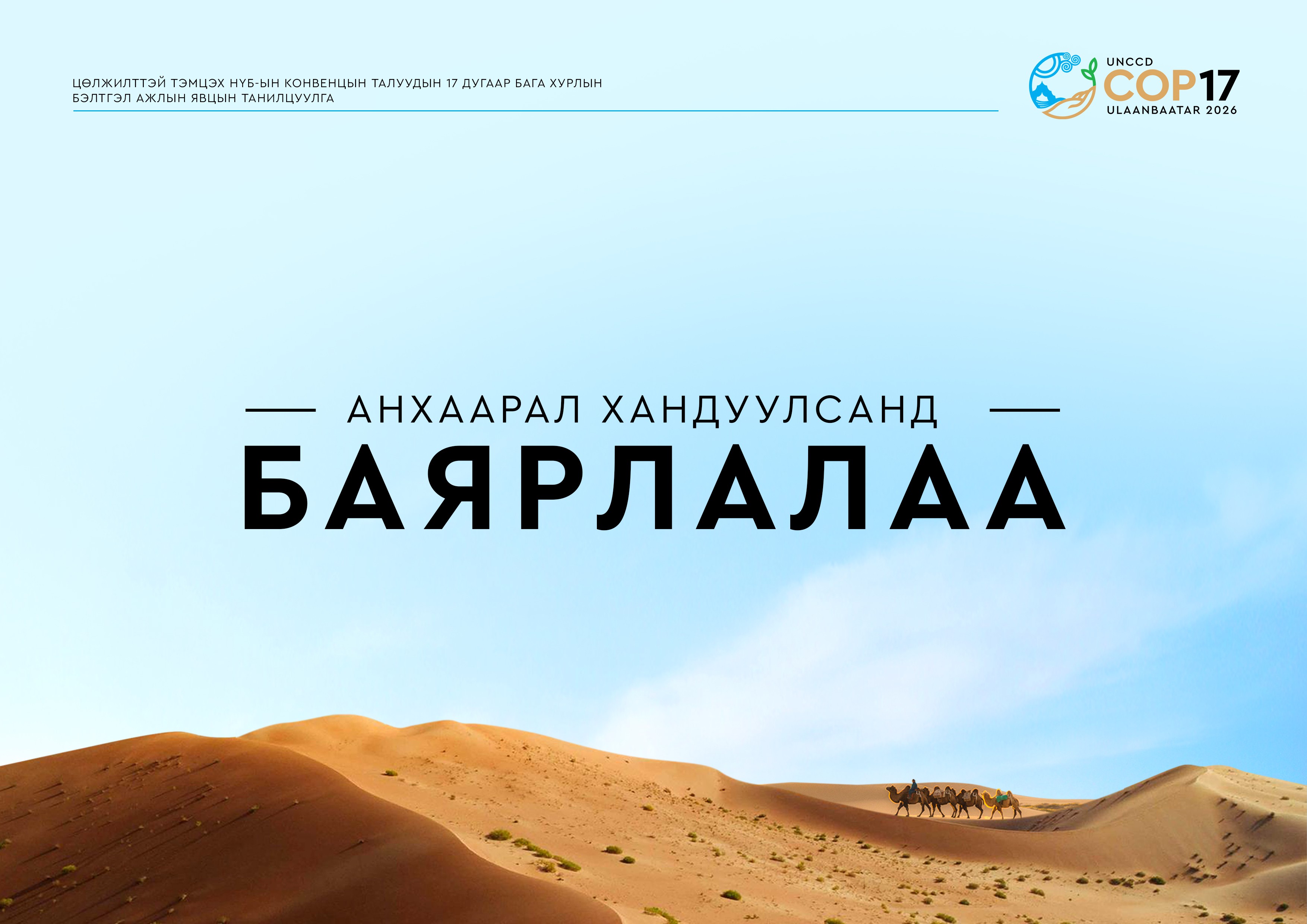